Maths
Find frequency from a histogram
Miss Parnham
‹#›
Find frequency from a histogram
1. Complete the table and histogram.
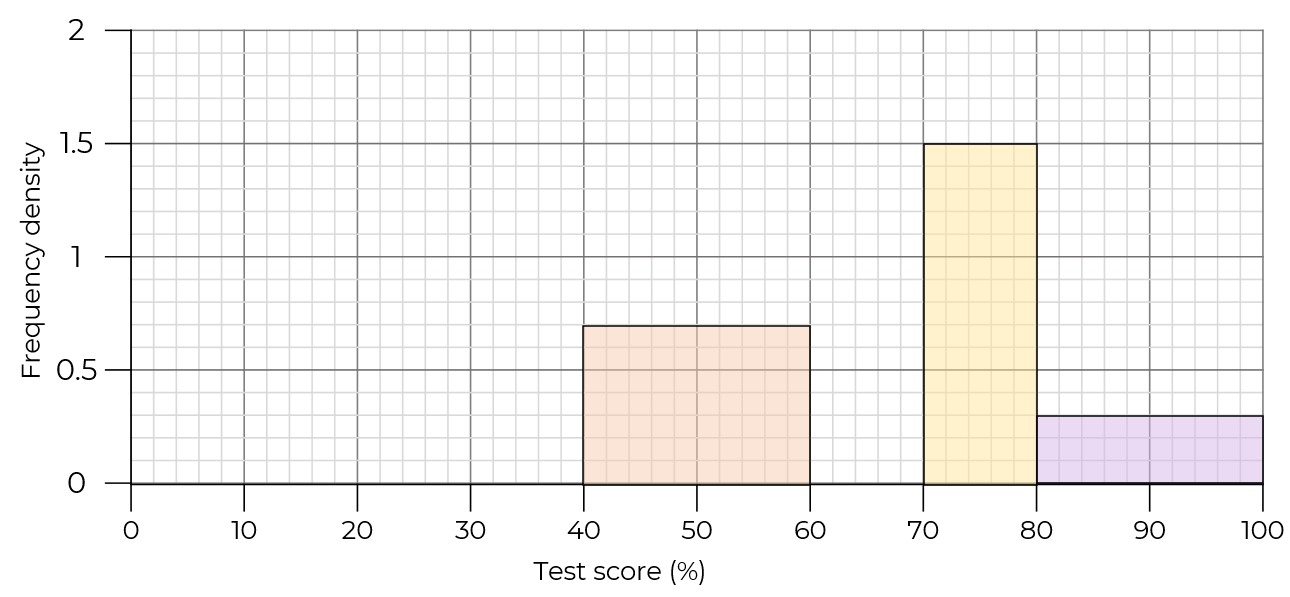 ‹#›
Find frequency from a histogram
2. Complete the table using the histogram.
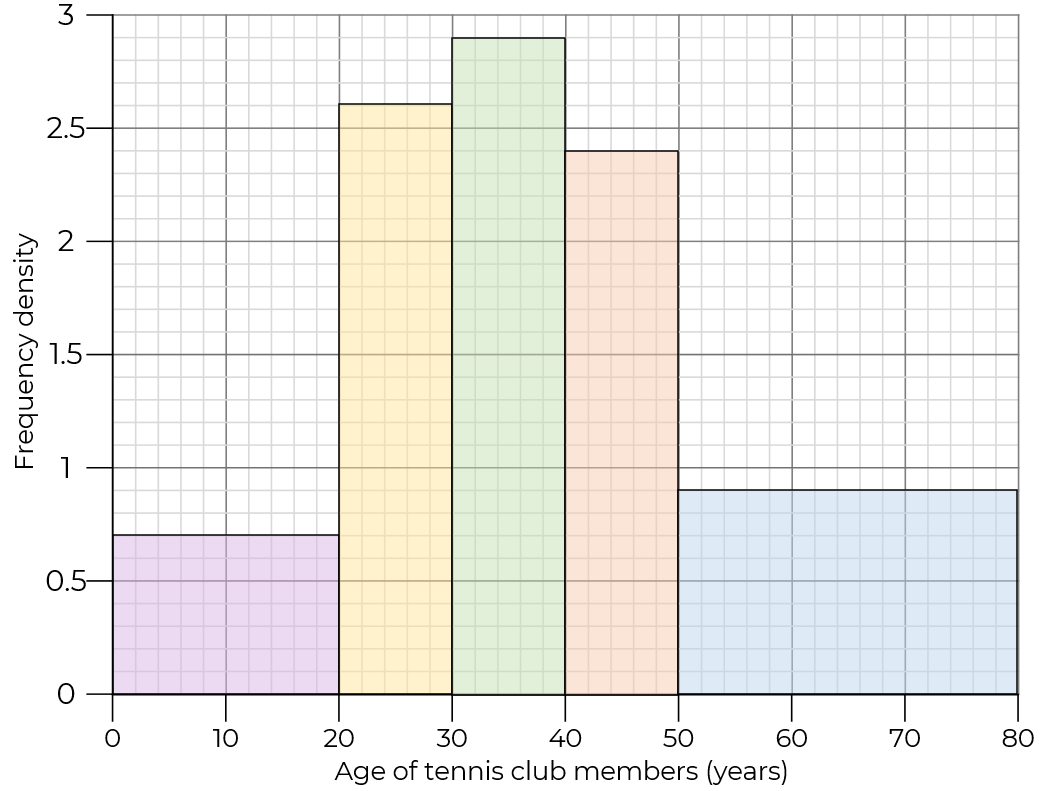 ‹#›
Find frequency from a histogram
3. Complete the table and the scale on the vertical axis.
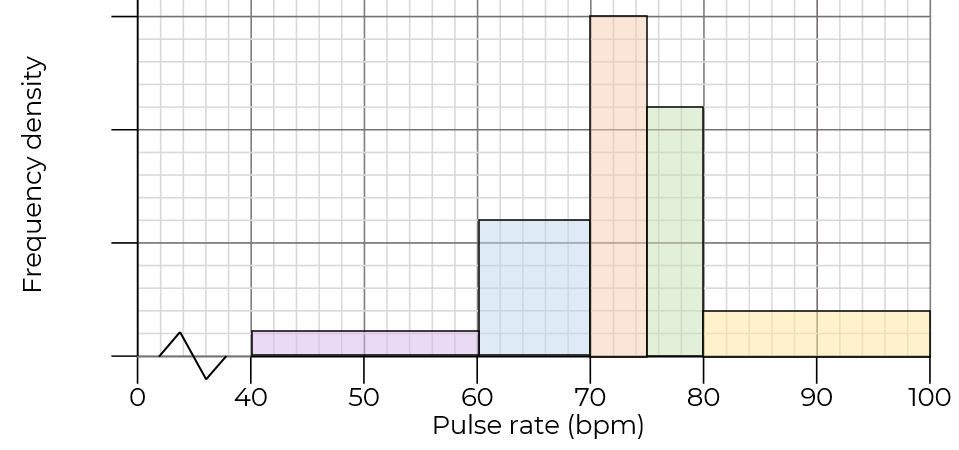 ‹#›
Find frequency from a histogram
4. Complete the table and the scale on the vertical axis.
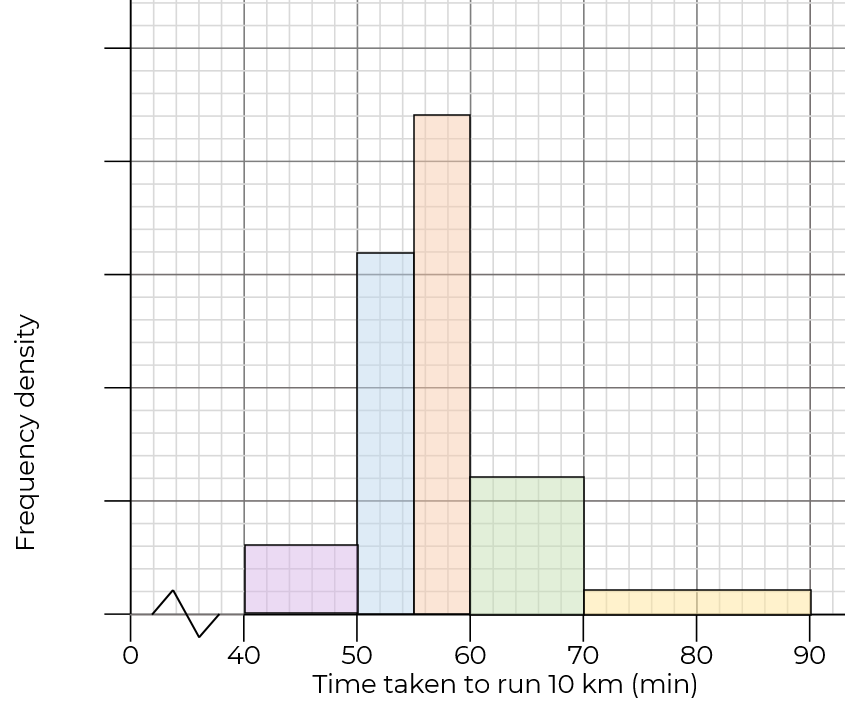 ‹#›
Answers
‹#›
Find frequency from a histogram
1. Complete the table and histogram.
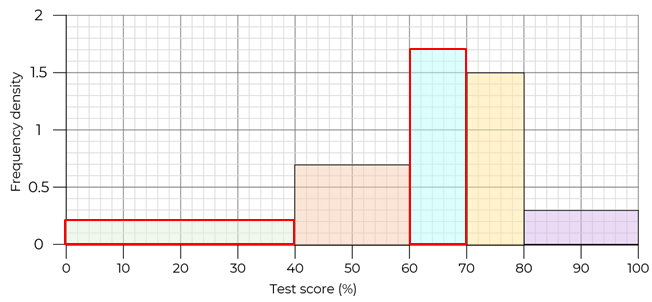 ‹#›
Find frequency from a histogram
2. Complete the table using the histogram.
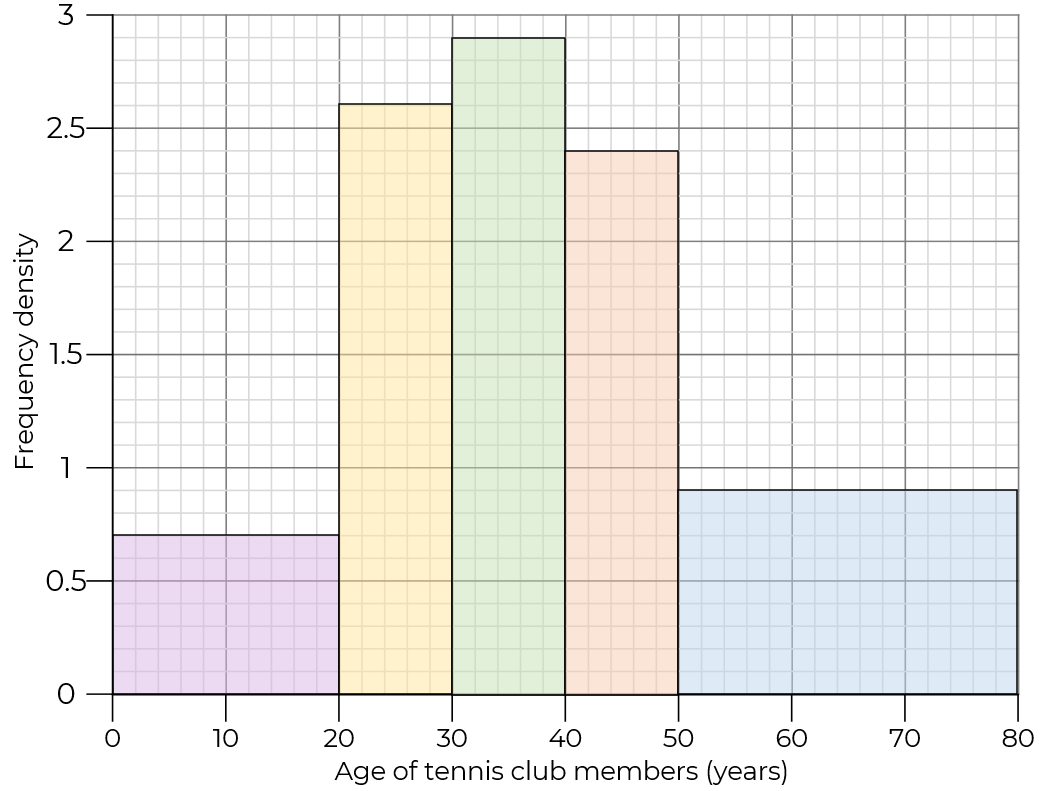 ‹#›
Find frequency from a histogram
3. Complete the table and the scale on the vertical axis.
3
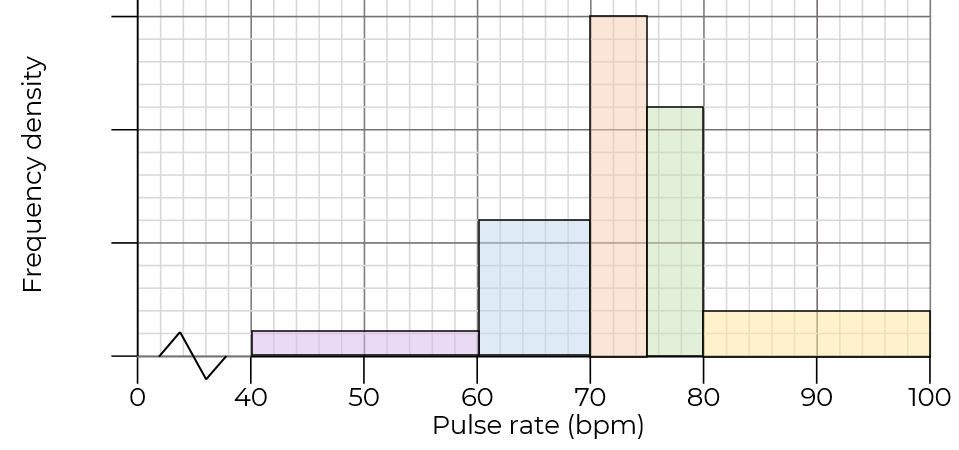 2
1
0
‹#›
Find frequency from a histogram
4. Complete the table and the scale on the vertical axis.
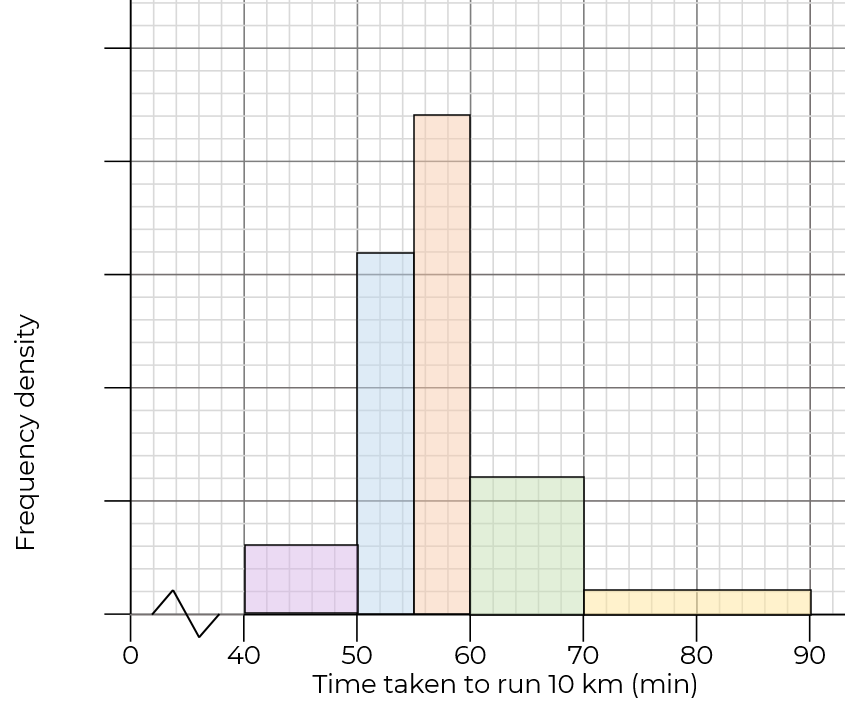 2.5
2
1.5
1
0.5
0
‹#›